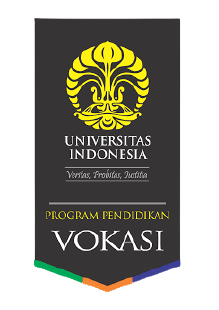 Pemasaran Bisnis di Era Digital
“Marketing is managing profitable customer relationship”
2
Tujuan Ganda Marketing
Menarik konsumen baru dengan menjanjikan superior value
Keep & grow current customer by delivering satisfaction
3
4
Ingat
MARKETING MIX?
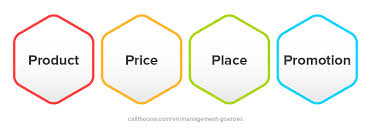 Nailul Mona | MOOCS UI Kewirausahaan
5
PROMOTION MIX
Salah satu komponen, promotion, terdiri dari 5 kegiatan
Advertising
Sales Promotion
Personal Selling
Direct Marketing
Public Relations
6
Promotion Mix, disebut juga dengan Marketing Communication Mix
Adalah gabungan tools2 marketing : adv, PR, personal selling, sales promotion, dan direct marketing; 
yang dipakai perusahaan untuk mengkomunikasikan customer value secara persuasif & membangun hubungan dengan konsumen
7
Advertising
Specific tools untuk advertising:
Iklan broadcast
Iklan cetak
Internet
Mobile 
OOH 
dll
8
Sales Promotion
Diskon
Kupon
Display
Demonstrasi
9
Personal Selling
Sales presentation
Trade show
Incentive programs
10
Public Relations
Press Releases
Event
Sponsorship
Web page
11
Direct Marketing
Katalog
Direct-response TV
Kios 
Internet
Mobile marketing
dll
12
Akan tetapi, sebenarnya komponen marketing mix lainnya (desain product, price, packaging, toko yang menjualnya) harus juga bisa mengkomunikasikan produk pada konsumen

Karenanya semua komponen marketing mix, mulai dari Product, Price, Place, Promotion, harusnya terkoordinasi
13
Marketing Communication
Beberapa puluh tahun lalu, khususnya di era pemasaran tradisional, marketer hanya mengenal strategi mass-marketing
Mereka menjual produk yang terstandardisasi, nyaris seragam, pada konsumen yang massal. Promosi dilakukan dengan pasang satu jenis iklan untuk me-reach jutaan orang
Sekarang di era digital, kondisi, teknologi, dan karakteristik audiens berubah
14
Karakteristik Digital Marketing
Apa saja yang membedakan era digital marketing dengan pemasaran tradisional?
Konsumen
Konsumen skrg lebih terinformasi, lebih berdaya
Sebelum beli produk, konsumen akan mencari informasi dulu dengan browsing, membandingkan harga di e-commerce, dll
Konsumen2 dapat saling terhubung untuk sharing info terkait produk, bahkan bisa menciptakan marketing message sendiri
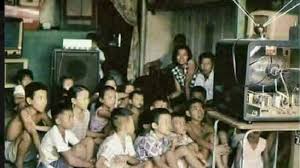 VS
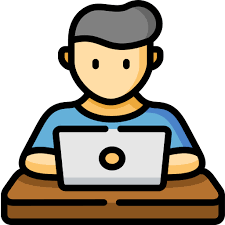 15
Karakteristik Digital Marketing
2. Strategi Marketing
Marketnya saja sudah terkotak-kotak, bukan massal
Jadi marketer bakal membuat strategi/program yang paling cocok untuk masing2 segmen
Tiap platform punya audiens masing-masing (ex: pengguna IG beda karakternya dengan pengguna FB)
Program didesain agar bisa lebih dekat dengan konsumen
16
Karakteristik Digital Marketing
3. Teknologi Komunikasi
Digitalisasi membuat perusahaan memikirkan cara baru utk berkomunikasi dgn konsumen, menggunakan perangkat2 teknologi
Media tradisional (koran, TV, majalah, dll) masih penting tapi dominasinya menurun 
Dengan tidak relevannnya mass marketing, advertiser memilih utk memakai media2 yang lebih variatif, specialized, dan highly-targeted; dengan menampilkan pesan2 yang lebih personalized & interaktif
17
Dengan perubahan2 tsb, kini konsumen dibombardir pesan2 marketing dan iklan dari berbagai sumber dan media

Masalahnya, cara pandang marketer dan konsumen beda. Konsumen tidak membeda2kan sumber/media, hanya berpikir “Oh ini promo dari perusahaan XYZ”

Kalau sampai pesan yang ditampilkan di masing2 media beda dan saling bertentangan, akan menimbulkan ketidakjelasan akan imej perusahaan, brand position, dan customer relationship
18
Integrated Marketing Communication
Karena konsumen tidak membeda-bedakan sumber/media promotion, dan hanya memandang itu sebagai pesan dari perusahaan, maka perusahaan harus bisa menampilkan pesan yang tidak membingungkan bagi konsumen

“The biggest issue is complexity dan fragmentation”

“The challenge is to make it come together in an organized way”
19
Integrated Marketing Communication
Lalu bagaimana agar hal demikian tidak terjadi? 
Ada konsep yang dinamakan Integrated Marketing Communication (IMC)
Yaitu secara seksama melakukan integrasi & koordinasi berbagai channel komunikasi perusahaan, untuk menyampaikan pesan yang jelas, konsisten, dan memaksa/compelling, mengenai perusahaan dan produknya.
20
Integrated Marketing Communication
IMC menampilkan pesan dan imej perusahaan dengan pesan, look, dan feels yang sama, apapun medianya
Jadi ketika konsumen buka web Traveloka/ dapat email promo/ nonton video ads nya di Youtube, konsumen bisa ngeh bahwa itu traveloka dengan warna biru cerahnya dan logo burung terbangnya. 
Pesan yang ditampilkan pun harus feels-nya sama. Konsisten. Setipe pilihan kata atau copywriting-nya/ desain-nya (tone warnanya, font yang dipakai). Konten tidak bertentangan antara iklan di media satu dengan lainnya
21
Integrated Marketing Communication
Dalam IMC, pendekatan yang dilakukan marketer tidak hanya jangka pendek seperti immediate awareness, imej brand;
Tapi juga memandang komunikasi sebagai upaya mengelola hubungan dengan konsumen sepanjang waktu
Dan dengan beragamnya pilihan media serta interactivity, marketer bukan cuma memikirkan “gimana caranya me-reach konsumen?” tapi juga “ gimana cara kita membuat konsumen me-reach kita?
22
Integrated Marketing Communication
Maka dari itu IMC harus dimulai dengan hal yang sangat krusial: cek titik2 mana saja yang memungkinkan untuk bersinggungan dengan calon konsumen
Misal seseorang sebelum membeli skincare akan browsing info lewat web/forum, diskusi dengan teman, melihat iklannya di majalah, cari tau review nya di e-commerce,dll. Marketer skincare harus memahami hal ini lebih dulu
Supaya marketer bisa mengalokasikan biaya pemasarannya dengan tepat, efektif dan efisien.